«Есть только одна подлинная  ценность- это  связь  человека  с  человеком»   А.де Сент- Экэюпери
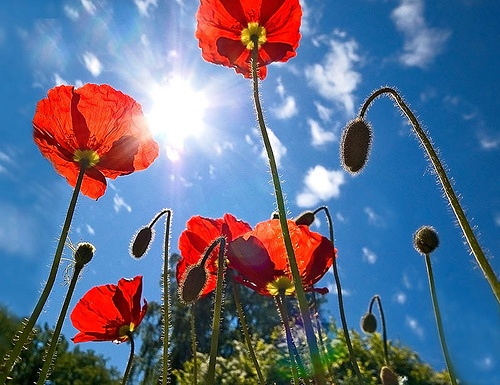 «Тот,кто думает,что может  обойтись без  других,сильно ошибается; но  тот ,кто  думает,что  другие  не  могут  обойтись  без  него,ошибается  еще  сильнее »
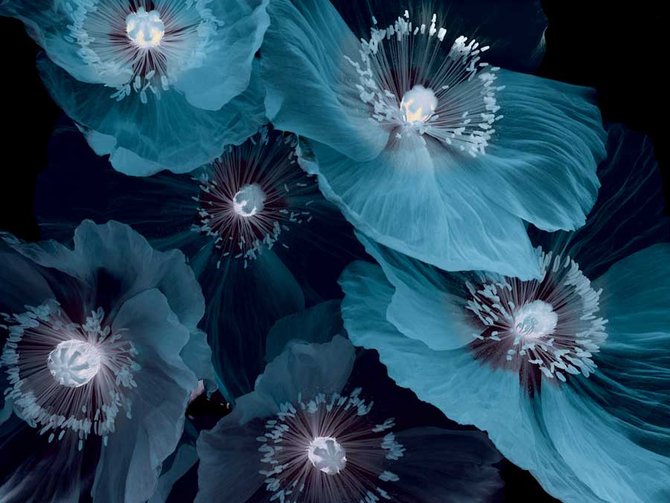 «Кто ударил  первым –ударил дважды»                                     Р.Гальегос
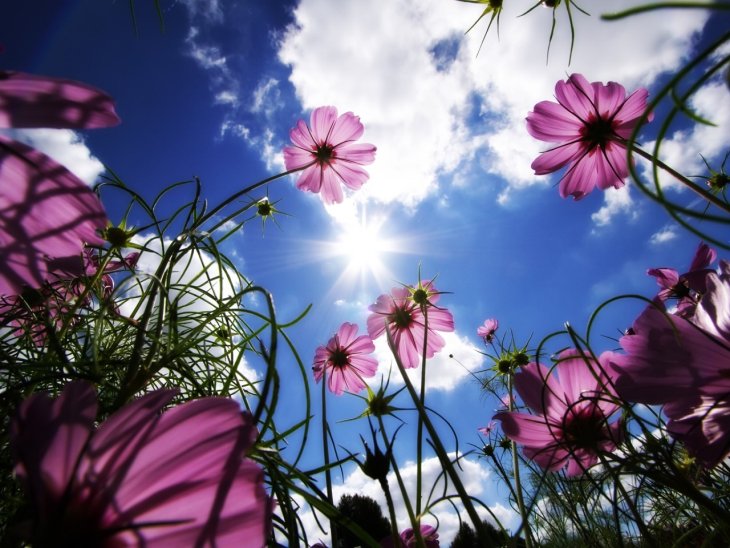 Правила выхода из конфликта
Говори о своих чувствах,а не о промахах других.
Говори четко и ясно,чтобы собеседник мог понять, какой смысл ты вкладываешь всвои слова.
Уход от проблемы.
Научись слушать собеседника
Извинись 
Переговоры
Отложи  обсуждение 
Компромисс
Привлеки  посредника